When God Says Nothing
When God is silent, when God does not speak, when God does not reveal His mind on a certain matter.
Common element in these practices?
Observing Christmas and Easter as religious holidays.
Local churches providing recreation/entertainment for its members.
Local churches providing secular education for its members.
Local churches using instruments in worship.
In regard to all these…
The New Testament (God through Jesus Christ—Hebrews 1:1-2) says nothing about them.
God has nowhere told us to do these things (through any of the various ways He issues commands).
God has nowhere shown us these things being done.
God has nowhere even implied these things should be done.
But…some would say
God did not specifically forbid them, either.
Does this mean we have His permission? Some believe we can do anything not specifically forbidden in Scripture.
Do we have the authority to act when God has said nothing, even when it seems like a good idea to us?
God’s silence—does it permit, or prohibit?
Why Would God Be Silent on a Matter?
He intended to be silent.
We can either presume to know His mind, or refrain from such a presumption.
“Then Nadab and Abihu…offered profane fire before the LORD, which He had not commanded them” (Lev. 10:1).
He intended to say something about a matter, but He failed or forgot.
Sound like a good option to you? This would make God incompetent.
An Illustration to Help Us Understand
Suppose Cody Kochik is writing a paper on the causes of the French Revolution (1789-1799).
Would he cite an author for supporting a position, if the author never said that?
That would be a misrepresentation of the author.
“If anyone speaks, let him speak as the oracles of God…” (1 Peter 4:11).
Complete Instruction Manual
Jesus promised the apostles the Holy Spirit would guide them into all truth (John 16:13).
The “all truth” revealed to them—they wrote it down for all generations to read and understand (Eph. 3:1-5).
Contains “all things that pertain to life and godliness” (2 Pet. 1:3); designed to make us “complete, thoroughly equipped for every good work” (2 Tim. 3:16-17).
This all truth (“the faith”) was “once for all delivered to the saints” (Jude 1:3), so it’s complete, finished.
Illustration: Your House Plans
Would you be upset if your contractor added some things to your house plans?
Is he allowed to add additional rooms to the house if you didn’t specifically forbid him to do so?
When given complete instructions, is it necessary to be told everything NOT to do?
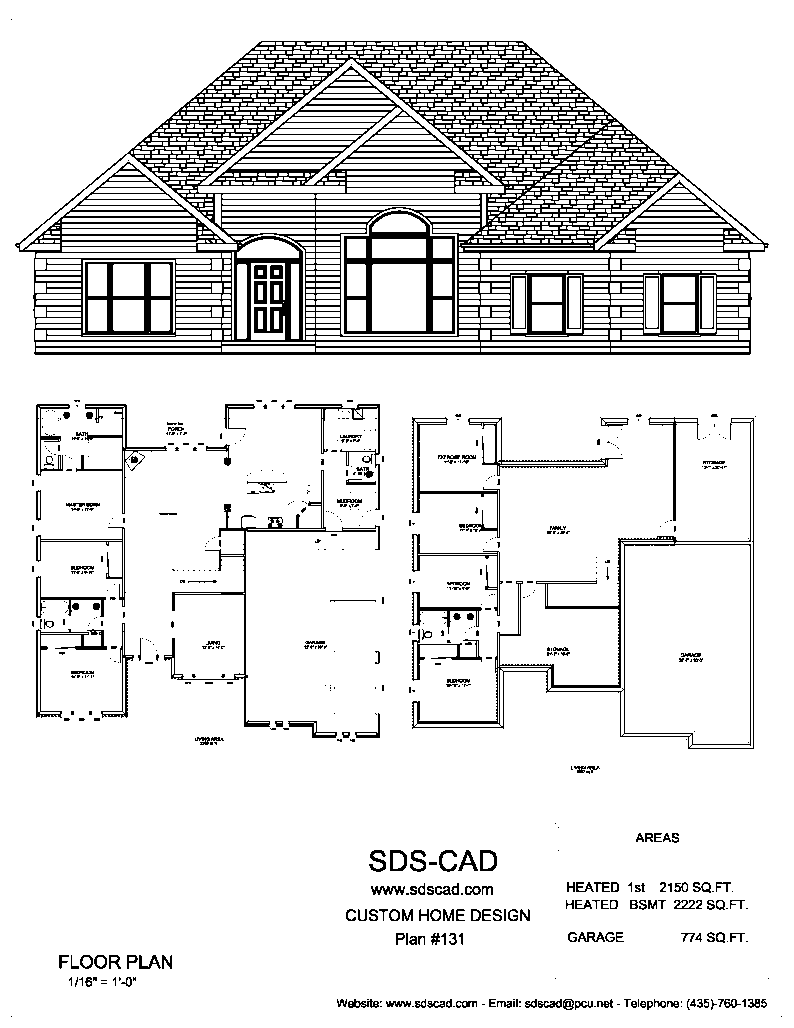 Do not add to what God has revealed
“Every word of God is pure…do not add to His words, lest He rebuke you, and you be found a liar” (Prov. 30:5-6).
“Be careful to do as the LORD your God has commanded you; you shall not turn aside to the right hand or to the left” (Deut. 5:32).
“Whatever I command you, be careful to observe it; you shall not add to it nor take from it (Deut. 12:32).
Do not add to what God has revealed
“Be strong and very courageous…do according to all the law which Moses My servant commanded you; do not turn from it to the right hand or to the left…you shall meditate in it day and night, that you may observe to do according to all that is written in it” (Josh. 1:7-8).
“Everyone who goes on ahead and does not abide in the teaching of Christ, does not have God. Whoever abides in the teaching has both the Father and the Son” (2 John 1:9).
Do not add to what God has revealed
“For I testify to everyone who hears the words of the prophecy of this book: If anyone adds to these things, God will add to him the plagues that are written in this book” (Rev. 22:18).
Even Jesus refused to teach anything other than what the Father told Him (John 7:14-18; 8:26-29, 40; 12:47-50; 14:24; 17:8, 14).
“If anyone speaks, let him speak as the oracles of God…that…God may be glorified” (1 Peter 4:11).
From heaven or from men?
That’s the question Jesus asked in Matthew 21:25, and in so doing recognized only two sources of authority for a religious teaching or practice.
We’re specifically warned NOT to teach as doctrine the commandments of men (Matthew 15:9; Colossians 2:20-23), even things which “have an appearance of wisdom” (Colossians 2:23).
How can we tell the difference? How do we know if it’s from heaven or men?
Silent and unspecified are not equal
God doesn’t specify we can use songbooks, but He is not silent about them (Noah building ark).
God doesn’t specify we can fly on a plane to preach in Kenya, but He is not silent about it.
God doesn’t specify we can build classrooms in our church building, but He is not silent about them.
Two principles to consider:
The difference between general and specific commands.
The difference between aids and alterations (or additions).
Grocery List—Did I Follow Instructions?
Grits
Heinz® ketchup
Clorox® Lemon Scented Bleach (1 gallon)
Pillsbury® Hungry Jack Biscuits (10)
Instant Banana Pudding (6 serving box)
Cereal (3 boxes)
Apples (1 doz.)
Boneless Chicken Breasts
Le Sueur® English Peas (2 cans)
Skim Milk (1 gal.)
Purchased Martha White® instant grits?
Substituted chicken thighs?
Bought Rocky Road® ice cream?
Purchased 6 apples and 6 oranges?
Pushed a shopping cart through the store? Carried groceries home in plastic bags?
Purchased 12 yellow apples and 1 watermelon?